Peter the Rock,Not the Pope
Matthew 16 13 Now when Jesus came into the district of Caesarea Philippi, He was asking His disciples, “Who do people say that the Son of Man is?” 14 And they said, “Some say John the Baptist; and others, Elijah; but still others, Jeremiah, or one of the prophets.” 15 He said to them, “But who do you say that I am?”16 Simon Peter answered, “You are the Christ, the Son of the living God.”17

And Jesus said to him, “Blessed are you, Simon Barjona, because flesh and blood did not reveal this to you, but My Father who is in heaven. 18 I also say to you that you are Peter, and upon this rock I will build My church; and the gates of Hades will not overpower it.
19 I will give you the keys of the kingdom of heaven; and whatever you bind on earth shall have been bound in heaven, and whatever you loose on earth shall have been loosed in heaven.” 20 Then He warned the disciples that they should tell no one that He was the Christ.
Matthew 16 13 Now when Jesus came into the district of Caesarea Philippi, He was asking His disciples, “Who do people say that the Son of Man is?” 14 And they said, “Some say John the Baptist; and others, Elijah; but still others, Jeremiah, or one of the prophets.” 15 He said to them, “But who do you say that I am?”16 Simon Peter answered, “You are the Christ, the Son of the living God.”17

And Jesus said to him, “Blessed are you, Simon Barjona, because flesh and blood did not reveal this to you, but My Father who is in heaven. 18 I also say to you that you are Peter, and upon this rock I will build My church; and the gates of Hades will not overpower it.
19 I will give you the keys of the kingdom of heaven; and whatever you bind on earth shall have been bound in heaven, and whatever you loose on earth shall have been loosed in heaven.” 20 Then He warned the disciples that they should tell no one that He was the Christ.
John 1 40 One of the two who heard John speak and followed Him, was Andrew, Simon Peter’s brother. 41 He *found first his own brother Simon and *said to him, “We have found the Messiah” (which translated means Christ).
42 He brought him to Jesus. Jesus looked at him and said, “You are Simon the son of John; you shall be called Cephas” (which is translated Peter).
‘Rock,’
Matthew 16 13 Now when Jesus came into the district of Caesarea Philippi, He was asking His disciples, “Who do people say that the Son of Man is?” 14 And they said, “Some say John the Baptist; and others, Elijah; but still others, Jeremiah, or one of the prophets.” 15 He said to them, “But who do you say that I am?”16 Simon Peter answered, “You are the Christ, the Son of the living God.”17

And Jesus said to him, “Blessed are you, Simon Barjona, because flesh and blood did not reveal this to you, but My Father who is in heaven. 18 I also say to you that you are Peter, and upon this rock I will build My church; and the gates of Hades will not overpower it.
19 I will give you the keys of the kingdom of heaven; and whatever you bind on earth shall have been bound in heaven, and whatever you loose on earth shall have been loosed in heaven.” 20 Then He warned the disciples that they should tell no one that He was the Christ.
Luke 22 31 “Simon, Simon, behold, Satan has demanded permission to sift you like wheat; 32 but I have prayed for you, that your faith may not fail; and you, when once you have turned again, strengthen your brothers.” 33 But he said to Him, “Lord, with You I am ready to go both to prison and to death!” 34 And He said, “I say to you, Peter, the rooster will not crow today until you have denied three times that you know Me.”
all of you
you, Peter
you, Peter
‘Rock,’
Matthew 16 13 Now when Jesus came into the district of Caesarea Philippi, He was asking His disciples, “Who do people say that the Son of Man is?” 14 And they said, “Some say John the Baptist; and others, Elijah; but still others, Jeremiah, or one of the prophets.” 15 He said to them, “But who do you say that I am?”16 Simon Peter answered, “You are the Christ, the Son of the living God.”17

And Jesus said to him, “Blessed are you, Simon Barjona, because flesh and blood did not reveal this to you, but My Father who is in heaven. 18 I also say to you that you are Peter, and upon this rock I will build My church; and the gates of Hades will not overpower it.
19 I will give you the keys of the kingdom of heaven; and whatever you bind on earth shall have been bound in heaven, and whatever you loose on earth shall have been loosed in heaven.” 20 Then He warned the disciples that they should tell no one that He was the Christ.
Luke 22 31 “Simon, Simon, behold, Satan has demanded permission to sift you like wheat; 32 but I have prayed for you, that your faith may not fail; and you, when once you have turned again, strengthen your brothers.” 33 But he said to Him, “Lord, with You I am ready to go both to prison and to death!” 34 And He said, “I say to you, Peter, the rooster will not crow today until you have denied three times that you know Me.”
‘Rock,’
Matthew 16 13 Now when Jesus came into the district of Caesarea Philippi, He was asking His disciples, “Who do people say that the Son of Man is?” 14 And they said, “Some say John the Baptist; and others, Elijah; but still others, Jeremiah, or one of the prophets.” 15 He said to them, “But who do you say that I am?”16 Simon Peter answered, “You are the Christ, the Son of the living God.”17

And Jesus said to him, “Blessed are you, Simon Barjona, because flesh and blood did not reveal this to you, but My Father who is in heaven. 18 I also say to you that you are Peter, and upon this rock I will build My church; and the gates of Hades will not overpower it.
19 I will give you the keys of the kingdom of heaven; and whatever you bind on earth shall have been bound in heaven, and whatever you loose on earth shall have been loosed in heaven.” 20 Then He warned the disciples that they should tell no one that He was the Christ.
Luke 22 31 “Simon, Simon, behold, Satan has demanded permission to sift you like wheat; 32 but I have prayed for you, that your faith may not fail; and you, when once you have turned again, strengthen your brothers.” 33 But he said to Him, “Lord, with You I am ready to go both to prison and to death!” 34 And He said, “I say to you, Peter, the rooster will not crow today until you have denied three times that you know Me.”
‘Rock,’
Matthew 16 13 Now when Jesus came into the district of Caesarea Philippi, He was asking His disciples, “Who do people say that the Son of Man is?” 14 And they said, “Some say John the Baptist; and others, Elijah; but still others, Jeremiah, or one of the prophets.” 15 He said to them, “But who do you say that I am?”16 Simon Peter answered, “You are the Christ, the Son of the living God.”17

And Jesus said to him, “Blessed are you, Simon Barjona, because flesh and blood did not reveal this to you, but My Father who is in heaven. 18 I also say to you that you are Peter, and upon this rock I will build My church; and the gates of Hades will not overpower it.
19 I will give you the keys of the kingdom of heaven; and whatever you bind on earth shall have been bound in heaven, and whatever you loose on earth shall have been loosed in heaven.” 20 Then He warned the disciples that they should tell no one that He was the Christ.
Jesus counted on Peter to establish the others
Acts 1 15 At this time Peter stood up in the midst of the brethren (a gathering of about one hundred and twenty persons was there together), and said,16 “Brethren, the Scripture had to be fulfilled, which the Holy Spirit foretold by the mouth of David concerning Judas…”

21 “Therefore it is necessary that of the men who have accompanied us all the time that the Lord Jesus went in and out among us— 22 beginning with the baptism of John until the day that He was taken up from us—one of these must become a witness with us of His resurrection.”
‘Rock,’
Matthew 16 13 Now when Jesus came into the district of Caesarea Philippi, He was asking His disciples, “Who do people say that the Son of Man is?” 14 And they said, “Some say John the Baptist; and others, Elijah; but still others, Jeremiah, or one of the prophets.” 15 He said to them, “But who do you say that I am?”16 Simon Peter answered, “You are the Christ, the Son of the living God.”17

And Jesus said to him, “Blessed are you, Simon Barjona, because flesh and blood did not reveal this to you, but My Father who is in heaven. 18 I also say to you that you are Peter, and upon this rock I will build My church; and the gates of Hades will not overpower it.
19 I will give you the keys of the kingdom of heaven; and whatever you bind on earth shall have been bound in heaven, and whatever you loose on earth shall have been loosed in heaven.” 20 Then He warned the disciples that they should tell no one that He was the Christ.
Jesus counted on Peter to establish the others
Peter took the lead in replacing Judas
Acts 1 15 At this time Peter stood up in the midst of the brethren (a gathering of about one hundred and twenty persons was there together), and said,16 “Brethren, the Scripture had to be fulfilled, which the Holy Spirit foretold by the mouth of David concerning Judas…”

21 “Therefore it is necessary that of the men who have accompanied us all the time that the Lord Jesus went in and out among us— 22 beginning with the baptism of John until the day that He was taken up from us—one of these must become a witness with us of His resurrection.”
‘Rock,’
Matthew 16 13 Now when Jesus came into the district of Caesarea Philippi, He was asking His disciples, “Who do people say that the Son of Man is?” 14 And they said, “Some say John the Baptist; and others, Elijah; but still others, Jeremiah, or one of the prophets.” 15 He said to them, “But who do you say that I am?”16 Simon Peter answered, “You are the Christ, the Son of the living God.”17

And Jesus said to him, “Blessed are you, Simon Barjona, because flesh and blood did not reveal this to you, but My Father who is in heaven. 18 I also say to you that you are Peter, and upon this rock I will build My church; and the gates of Hades will not overpower it.
19 I will give you the keys of the kingdom of heaven; and whatever you bind on earth shall have been bound in heaven, and whatever you loose on earth shall have been loosed in heaven.” 20 Then He warned the disciples that they should tell no one that He was the Christ.
Jesus counted on Peter to establish the others
Peter took the lead in replacing Judas
On the day of Pentecost…

Acts 2 14 But Peter, taking his stand with the eleven, raised his voice and declared to them: “Men of Judea and all you who live in Jerusalem, let this be known to you and give heed to my words.”
‘Rock,’
Matthew 16 13 Now when Jesus came into the district of Caesarea Philippi, He was asking His disciples, “Who do people say that the Son of Man is?” 14 And they said, “Some say John the Baptist; and others, Elijah; but still others, Jeremiah, or one of the prophets.” 15 He said to them, “But who do you say that I am?”16 Simon Peter answered, “You are the Christ, the Son of the living God.”17

And Jesus said to him, “Blessed are you, Simon Barjona, because flesh and blood did not reveal this to you, but My Father who is in heaven. 18 I also say to you that you are Peter, and upon this rock I will build My church; and the gates of Hades will not overpower it.
19 I will give you the keys of the kingdom of heaven; and whatever you bind on earth shall have been bound in heaven, and whatever you loose on earth shall have been loosed in heaven.” 20 Then He warned the disciples that they should tell no one that He was the Christ.
Jesus counted on Peter to establish the others
Peter took the lead in replacing Judas
Peter preached the Inaugural Gospel Sermon
On the day of Pentecost…

Acts 2 14 But Peter, taking his stand with the eleven, raised his voice and declared to them: “Men of Judea and all you who live in Jerusalem, let this be known to you and give heed to my words.”
‘Rock,’
Matthew 16 13 Now when Jesus came into the district of Caesarea Philippi, He was asking His disciples, “Who do people say that the Son of Man is?” 14 And they said, “Some say John the Baptist; and others, Elijah; but still others, Jeremiah, or one of the prophets.” 15 He said to them, “But who do you say that I am?”16 Simon Peter answered, “You are the Christ, the Son of the living God.”17

And Jesus said to him, “Blessed are you, Simon Barjona, because flesh and blood did not reveal this to you, but My Father who is in heaven. 18 I also say to you that you are Peter, and upon this rock I will build My church; and the gates of Hades will not overpower it.
19 I will give you the keys of the kingdom of heaven; and whatever you bind on earth shall have been bound in heaven, and whatever you loose on earth shall have been loosed in heaven.” 20 Then He warned the disciples that they should tell no one that He was the Christ.
Jesus counted on Peter to establish the others
Peter took the lead in replacing Judas
Peter preached the Inaugural Gospel Sermon
Luke Portrays Peter as the leader…
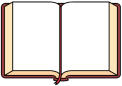 Acts 1-12        Acts 13-28

Peter         Paul
‘Rock,’
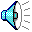 Matthew 16 13 Now when Jesus came into the district of Caesarea Philippi, He was asking His disciples, “Who do people say that the Son of Man is?” 14 And they said, “Some say John the Baptist; and others, Elijah; but still others, Jeremiah, or one of the prophets.” 15 He said to them, “But who do you say that I am?”16 Simon Peter answered, “You are the Christ, the Son of the living God.”17

And Jesus said to him, “Blessed are you, Simon Barjona, because flesh and blood did not reveal this to you, but My Father who is in heaven. 18 I also say to you that you are Peter, and upon this rock I will build My church; and the gates of Hades will not overpower it.
19 I will give you the keys of the kingdom of heaven; and whatever you bind on earth shall have been bound in heaven, and whatever you loose on earth shall have been loosed in heaven.” 20 Then He warned the disciples that they should tell no one that He was the Christ.
Jesus counted on Peter to establish the others
Peter took the lead in replacing Judas
Peter preached the Inaugural Gospel Sermon
Peter is most prominent in Acts 1-12
Luke Portrays Peter as the leader…
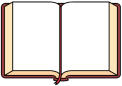 Acts 1-12        Acts 13-28

Peter         Paul
‘Rock,’
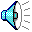 Matthew 16 13 Now when Jesus came into the district of Caesarea Philippi, He was asking His disciples, “Who do people say that the Son of Man is?” 14 And they said, “Some say John the Baptist; and others, Elijah; but still others, Jeremiah, or one of the prophets.” 15 He said to them, “But who do you say that I am?”16 Simon Peter answered, “You are the Christ, the Son of the living God.”17

And Jesus said to him, “Blessed are you, Simon Barjona, because flesh and blood did not reveal this to you, but My Father who is in heaven. 18 I also say to you that you are Peter, and upon this rock I will build My church; and the gates of Hades will not overpower it.
19 I will give you the keys of the kingdom of heaven; and whatever you bind on earth shall have been bound in heaven, and whatever you loose on earth shall have been loosed in heaven.” 20 Then He warned the disciples that they should tell no one that He was the Christ.
Jesus counted on Peter to establish the others
Peter took the lead in replacing Judas
Peter preached the Inaugural Gospel Sermon
Peter is most prominent in Acts 1-12
Luke Portrays Peter as the leader…

Acts 33 When he saw Peter and John about to go into the temple, he began asking to receive alms. 4 But Peter, along with John, fixed his gaze on him and said, “Look at us!” 5 And he began to give them his attention, expecting to receive something from them.
6 But Peter said, “I do not possess silver and gold, but what I do have I give to you: In the name of Jesus Christ the Nazarene—walk!”…
11 While he was clinging to Peter and John, all the people ran together to them at the so-called portico of Solomon, full of amazement. 12 But when Peter saw this, he replied to the people, “Men of Israel…”
‘Rock,’
Matthew 16 13 Now when Jesus came into the district of Caesarea Philippi, He was asking His disciples, “Who do people say that the Son of Man is?” 14 And they said, “Some say John the Baptist; and others, Elijah; but still others, Jeremiah, or one of the prophets.” 15 He said to them, “But who do you say that I am?”16 Simon Peter answered, “You are the Christ, the Son of the living God.”17

And Jesus said to him, “Blessed are you, Simon Barjona, because flesh and blood did not reveal this to you, but My Father who is in heaven. 18 I also say to you that you are Peter, and upon this rock I will build My church; and the gates of Hades will not overpower it.
19 I will give you the keys of the kingdom of heaven; and whatever you bind on earth shall have been bound in heaven, and whatever you loose on earth shall have been loosed in heaven.” 20 Then He warned the disciples that they should tell no one that He was the Christ.
Jesus counted on Peter to establish the others
Peter took the lead in replacing Judas
Peter preached the Inaugural Gospel Sermon
Peter is most prominent in Acts 1-12
Peter takes the lead in the temple (Acts 3)
Luke Portrays Peter as the leader…

Acts 33 When he saw Peter and John about to go into the temple, he began asking to receive alms. 4 But Peter, along with John, fixed his gaze on him and said, “Look at us!” 5 And he began to give them his attention, expecting to receive something from them.
6 But Peter said, “I do not possess silver and gold, but what I do have I give to you: In the name of Jesus Christ the Nazarene—walk!”…
11 While he was clinging to Peter and John, all the people ran together to them at the so-called portico of Solomon, full of amazement. 12 But when Peter saw this, he replied to the people, “Men of Israel…”
‘Rock,’
Matthew 16 13 Now when Jesus came into the district of Caesarea Philippi, He was asking His disciples, “Who do people say that the Son of Man is?” 14 And they said, “Some say John the Baptist; and others, Elijah; but still others, Jeremiah, or one of the prophets.” 15 He said to them, “But who do you say that I am?”16 Simon Peter answered, “You are the Christ, the Son of the living God.”17

And Jesus said to him, “Blessed are you, Simon Barjona, because flesh and blood did not reveal this to you, but My Father who is in heaven. 18 I also say to you that you are Peter, and upon this rock I will build My church; and the gates of Hades will not overpower it.
19 I will give you the keys of the kingdom of heaven; and whatever you bind on earth shall have been bound in heaven, and whatever you loose on earth shall have been loosed in heaven.” 20 Then He warned the disciples that they should tell no one that He was the Christ.
Jesus counted on Peter to establish the others
Peter took the lead in replacing Judas
Peter preached the Inaugural Gospel Sermon
Peter is most prominent in Acts 1-12
Peter takes the lead in the temple (Acts 3)
Luke Portrays Peter as the leader…

When Peter & John were arrested,

Acts 4  8 Then Peter, filled with the Holy Spirit, said to them, “Rulers and elders of the people…”
‘Rock,’
Matthew 16 13 Now when Jesus came into the district of Caesarea Philippi, He was asking His disciples, “Who do people say that the Son of Man is?” 14 And they said, “Some say John the Baptist; and others, Elijah; but still others, Jeremiah, or one of the prophets.” 15 He said to them, “But who do you say that I am?”16 Simon Peter answered, “You are the Christ, the Son of the living God.”17

And Jesus said to him, “Blessed are you, Simon Barjona, because flesh and blood did not reveal this to you, but My Father who is in heaven. 18 I also say to you that you are Peter, and upon this rock I will build My church; and the gates of Hades will not overpower it.
19 I will give you the keys of the kingdom of heaven; and whatever you bind on earth shall have been bound in heaven, and whatever you loose on earth shall have been loosed in heaven.” 20 Then He warned the disciples that they should tell no one that He was the Christ.
Jesus counted on Peter to establish the others
Peter took the lead in replacing Judas
Peter preached the Inaugural Gospel Sermon
Peter is most prominent in Acts 1-12
Peter takes the lead in the temple (Acts 3)
Peter speaks when he & John were arrested
Luke Portrays Peter as the leader…

When Peter & John were arrested,

Acts 4  8 Then Peter, filled with the Holy Spirit, said to them, “Rulers and elders of the people…”
‘Rock,’
Matthew 16 13 Now when Jesus came into the district of Caesarea Philippi, He was asking His disciples, “Who do people say that the Son of Man is?” 14 And they said, “Some say John the Baptist; and others, Elijah; but still others, Jeremiah, or one of the prophets.” 15 He said to them, “But who do you say that I am?”16 Simon Peter answered, “You are the Christ, the Son of the living God.”17

And Jesus said to him, “Blessed are you, Simon Barjona, because flesh and blood did not reveal this to you, but My Father who is in heaven. 18 I also say to you that you are Peter, and upon this rock I will build My church; and the gates of Hades will not overpower it.
19 I will give you the keys of the kingdom of heaven; and whatever you bind on earth shall have been bound in heaven, and whatever you loose on earth shall have been loosed in heaven.” 20 Then He warned the disciples that they should tell no one that He was the Christ.
Jesus counted on Peter to establish the others
Peter took the lead in replacing Judas
Peter preached the Inaugural Gospel Sermon
Peter is most prominent in Acts 1-12
Peter takes the lead in the temple (Acts 3)
Peter speaks when he & John were arrested
Luke Portrays Peter as the leader…

When Ananias & Sapphira were confronted,

Acts 5  3 But Peter said, “Ananias, why has Satan filled your heart to lie to the Holy Spirit …”
‘Rock,’
Matthew 16 13 Now when Jesus came into the district of Caesarea Philippi, He was asking His disciples, “Who do people say that the Son of Man is?” 14 And they said, “Some say John the Baptist; and others, Elijah; but still others, Jeremiah, or one of the prophets.” 15 He said to them, “But who do you say that I am?”16 Simon Peter answered, “You are the Christ, the Son of the living God.”17

And Jesus said to him, “Blessed are you, Simon Barjona, because flesh and blood did not reveal this to you, but My Father who is in heaven. 18 I also say to you that you are Peter, and upon this rock I will build My church; and the gates of Hades will not overpower it.
19 I will give you the keys of the kingdom of heaven; and whatever you bind on earth shall have been bound in heaven, and whatever you loose on earth shall have been loosed in heaven.” 20 Then He warned the disciples that they should tell no one that He was the Christ.
Jesus counted on Peter to establish the others
Peter took the lead in replacing Judas
Peter preached the Inaugural Gospel Sermon
Peter is most prominent in Acts 1-12
Peter takes the lead in the temple (Acts 3)
Peter speaks when he & John were arrested
Peter convicts Ananias & Sapphira
Luke Portrays Peter as the leader…

When Ananias & Sapphira were confronted,

Acts 5  3 But Peter said, “Ananias, why has Satan filled your heart to lie to the Holy Spirit …”
‘Rock,’
Matthew 16 13 Now when Jesus came into the district of Caesarea Philippi, He was asking His disciples, “Who do people say that the Son of Man is?” 14 And they said, “Some say John the Baptist; and others, Elijah; but still others, Jeremiah, or one of the prophets.” 15 He said to them, “But who do you say that I am?”16 Simon Peter answered, “You are the Christ, the Son of the living God.”17

And Jesus said to him, “Blessed are you, Simon Barjona, because flesh and blood did not reveal this to you, but My Father who is in heaven. 18 I also say to you that you are Peter, and upon this rock I will build My church; and the gates of Hades will not overpower it.
19 I will give you the keys of the kingdom of heaven; and whatever you bind on earth shall have been bound in heaven, and whatever you loose on earth shall have been loosed in heaven.” 20 Then He warned the disciples that they should tell no one that He was the Christ.
Jesus counted on Peter to establish the others
Peter took the lead in replacing Judas
Peter preached the Inaugural Gospel Sermon
Peter is most prominent in Acts 1-12
Peter takes the lead in the temple (Acts 3)
Peter speaks when he & John were arrested
Peter convicts Ananias & Sapphira
Luke Portrays Peter as the leader…

When the 12 are arrested,

Acts 5 27 When they had brought them, they stood them before the Council. The high priest questioned them, 28 saying, “We gave you strict orders not to continue teaching in this name, and yet, you have filled Jerusalem with your teaching and intend to bring this man’s blood upon us.”
29 But Peter and the apostles answered, “We must obey God rather than men…”
‘Rock,’
Matthew 16 13 Now when Jesus came into the district of Caesarea Philippi, He was asking His disciples, “Who do people say that the Son of Man is?” 14 And they said, “Some say John the Baptist; and others, Elijah; but still others, Jeremiah, or one of the prophets.” 15 He said to them, “But who do you say that I am?”16 Simon Peter answered, “You are the Christ, the Son of the living God.”17

And Jesus said to him, “Blessed are you, Simon Barjona, because flesh and blood did not reveal this to you, but My Father who is in heaven. 18 I also say to you that you are Peter, and upon this rock I will build My church; and the gates of Hades will not overpower it.
19 I will give you the keys of the kingdom of heaven; and whatever you bind on earth shall have been bound in heaven, and whatever you loose on earth shall have been loosed in heaven.” 20 Then He warned the disciples that they should tell no one that He was the Christ.
Jesus counted on Peter to establish the others
Peter took the lead in replacing Judas
Peter preached the Inaugural Gospel Sermon
Peter is most prominent in Acts 1-12
Peter takes the lead in the temple (Acts 3)
Peter speaks when he & John were arrested
Peter convicts Ananias & Sapphira
Peter speaks when all 12 are arrested
‘Rock,’
Matthew 16 13 Now when Jesus came into the district of Caesarea Philippi, He was asking His disciples, “Who do people say that the Son of Man is?” 14 And they said, “Some say John the Baptist; and others, Elijah; but still others, Jeremiah, or one of the prophets.” 15 He said to them, “But who do you say that I am?”16 Simon Peter answered, “You are the Christ, the Son of the living God.”17

And Jesus said to him, “Blessed are you, Simon Barjona, because flesh and blood did not reveal this to you, but My Father who is in heaven. 18 I also say to you that you are Peter, and upon this rock I will build My church; and the gates of Hades will not overpower it.
19 I will give you the keys of the kingdom of heaven; and whatever you bind on earth shall have been bound in heaven, and whatever you loose on earth shall have been loosed in heaven.” 20 Then He warned the disciples that they should tell no one that He was the Christ.
Jesus counted on Peter to establish the others
Peter took the lead in replacing Judas
Peter preached the Inaugural Gospel Sermon
Peter is most prominent in Acts 1-12
Peter takes the lead in the temple (Acts 3)
Peter speaks when he & John were arrested
Peter convicts Ananias & Sapphira
Peter speaks when all 12 are arrested
Peter preaches to Gentiles (Acts 10)
‘Rock,’
Matthew 16 13 Now when Jesus came into the district of Caesarea Philippi, He was asking His disciples, “Who do people say that the Son of Man is?” 14 And they said, “Some say John the Baptist; and others, Elijah; but still others, Jeremiah, or one of the prophets.” 15 He said to them, “But who do you say that I am?”16 Simon Peter answered, “You are the Christ, the Son of the living God.”17

And Jesus said to him, “Blessed are you, Simon Barjona, because flesh and blood did not reveal this to you, but My Father who is in heaven. 18 I also say to you that you are Peter, and upon this rock I will build My church; and the gates of Hades will not overpower it.
19 I will give you the keys of the kingdom of heaven; and whatever you bind on earth shall have been bound in heaven, and whatever you loose on earth shall have been loosed in heaven.” 20 Then He warned the disciples that they should tell no one that He was the Christ.
Jesus counted on Peter to establish the others
Peter took the lead in replacing Judas
Peter preached the Inaugural Gospel Sermon
Peter is most prominent in Acts 1-12
Peter takes the lead in the temple (Acts 3)
Peter speaks when he & John were arrested
Peter convicts Ananias & Sapphira
Peter speaks when all 12 are arrested
Peter preaches to Gentiles (Acts 10)
Peter convinces Jews this is God’s will (Ac 11)
‘Rock,’
Matthew 16 13 Now when Jesus came into the district of Caesarea Philippi, He was asking His disciples, “Who do people say that the Son of Man is?” 14 And they said, “Some say John the Baptist; and others, Elijah; but still others, Jeremiah, or one of the prophets.” 15 He said to them, “But who do you say that I am?”16 Simon Peter answered, “You are the Christ, the Son of the living God.”17

And Jesus said to him, “Blessed are you, Simon Barjona, because flesh and blood did not reveal this to you, but My Father who is in heaven. 18 I also say to you that you are Peter, and upon this rock I will build My church; and the gates of Hades will not overpower it.
19 I will give you the keys of the kingdom of heaven; and whatever you bind on earth shall have been bound in heaven, and whatever you loose on earth shall have been loosed in heaven.” 20 Then He warned the disciples that they should tell no one that He was the Christ.
Jesus counted on Peter to establish the others
Peter took the lead in replacing Judas
Peter preached the Inaugural Gospel Sermon
Peter is most prominent in Acts 1-12
Peter takes the lead in the temple (Acts 3)
Peter speaks when he & John were arrested
Peter convicts Ananias & Sapphira
Peter speaks when all 12 are arrested
Peter preaches to Gentiles (Acts 10)
Peter convinces Jews this is God’s will (Ac 11)
Peter is targeted by Herod (Acts 12)
‘Rock,’
Matthew 16 13 Now when Jesus came into the district of Caesarea Philippi, He was asking His disciples, “Who do people say that the Son of Man is?” 14 And they said, “Some say John the Baptist; and others, Elijah; but still others, Jeremiah, or one of the prophets.” 15 He said to them, “But who do you say that I am?”16 Simon Peter answered, “You are the Christ, the Son of the living God.”17

And Jesus said to him, “Blessed are you, Simon Barjona, because flesh and blood did not reveal this to you, but My Father who is in heaven. 18 I also say to you that you are Peter, and upon this rock I will build My church; and the gates of Hades will not overpower it.
19 I will give you the keys of the kingdom of heaven; and whatever you bind on earth shall have been bound in heaven, and whatever you loose on earth shall have been loosed in heaven.” 20 Then He warned the disciples that they should tell no one that He was the Christ.
Jesus counted on Peter to establish the others
Peter took the lead in replacing Judas
Peter preached the Inaugural Gospel Sermon
Peter is most prominent in Acts 1-12
Peter takes the lead in the temple (Acts 3)
Peter speaks when he & John were arrested
Peter convicts Ananias & Sapphira
Peter speaks when all 12 are arrested
Peter preaches to Gentiles (Acts 10)
Peter convinces Jews this is God’s will (Ac 11)
Peter is targeted by Herod (Acts 12)
Peter is 1st to speak in the Jerusalem meeting
‘Rock,’
Matthew 16 13 Now when Jesus came into the district of Caesarea Philippi, He was asking His disciples, “Who do people say that the Son of Man is?” 14 And they said, “Some say John the Baptist; and others, Elijah; but still others, Jeremiah, or one of the prophets.” 15 He said to them, “But who do you say that I am?”16 Simon Peter answered, “You are the Christ, the Son of the living God.”17

And Jesus said to him, “Blessed are you, Simon Barjona, because flesh and blood did not reveal this to you, but My Father who is in heaven. 18 I also say to you that you are Peter, and upon this rock I will build My church; and the gates of Hades will not overpower it.
19 I will give you the keys of the kingdom of heaven; and whatever you bind on earth shall have been bound in heaven, and whatever you loose on earth shall have been loosed in heaven.” 20 Then He warned the disciples that they should tell no one that He was the Christ.
Jesus counted on Peter to establish the others
Peter took the lead in replacing Judas
Peter preached the Inaugural Gospel Sermon
Peter is most prominent in Acts 1-12
Peter takes the lead in the temple (Acts 3)
Peter speaks when he & John were arrested
Peter convicts Ananias & Sapphira
Peter speaks when all 12 are arrested
Peter preaches to Gentiles (Acts 10)
Peter convinces Jews this is God’s will (Ac 11)
Peter is targeted by Herod (Acts 12)
Peter is 1st to speak in the Jerusalem meeting
Galatians 2 7 But on the contrary, seeing that I had been entrusted with the gospel to the uncircumcised, just as Peter had been to the circumcised 8 (for He who effectually worked for Peter in his apostleship to the circumcised effectually worked for me also to the Gentiles)…
‘Rock,’
Matthew 16 13 Now when Jesus came into the district of Caesarea Philippi, He was asking His disciples, “Who do people say that the Son of Man is?” 14 And they said, “Some say John the Baptist; and others, Elijah; but still others, Jeremiah, or one of the prophets.” 15 He said to them, “But who do you say that I am?”16 Simon Peter answered, “You are the Christ, the Son of the living God.”17

And Jesus said to him, “Blessed are you, Simon Barjona, because flesh and blood did not reveal this to you, but My Father who is in heaven. 18 I also say to you that you are Peter, and upon this rock I will build My church; and the gates of Hades will not overpower it.
19 I will give you the keys of the kingdom of heaven; and whatever you bind on earth shall have been bound in heaven, and whatever you loose on earth shall have been loosed in heaven.” 20 Then He warned the disciples that they should tell no one that He was the Christ.
Jesus counted on Peter to establish the others
Peter took the lead in replacing Judas
Peter preached the Inaugural Gospel Sermon
Peter is most prominent in Acts 1-12
Peter takes the lead in the temple (Acts 3)
Peter speaks when he & John were arrested
Peter convicts Ananias & Sapphira
Peter speaks when all 12 are arrested
Peter preaches to Gentiles (Acts 10)
Peter convinces Jews this is God’s will (Ac 11)
Peter is targeted by Herod (Acts 12)
Peter is 1st to speak in the Jerusalem meeting
Peter was the apostle to the circumcision
‘Rock,’
Matthew 16 13 Now when Jesus came into the district of Caesarea Philippi, He was asking His disciples, “Who do people say that the Son of Man is?” 14 And they said, “Some say John the Baptist; and others, Elijah; but still others, Jeremiah, or one of the prophets.” 15 He said to them, “But who do you say that I am?”16 Simon Peter answered, “You are the Christ, the Son of the living God.”17

And Jesus said to him, “Blessed are you, Simon Barjona, because flesh and blood did not reveal this to you, but My Father who is in heaven. 18 I also say to you that you are Peter, and upon this rock I will build My church; and the gates of Hades will not overpower it.
19 I will give you the keys of the kingdom of heaven; and whatever you bind on earth shall have been bound in heaven, and whatever you loose on earth shall have been loosed in heaven.” 20 Then He warned the disciples that they should tell no one that He was the Christ.
‘Rock,’
Matthew 16 13 Now when Jesus came into the district of Caesarea Philippi, He was asking His disciples, “Who do people say that the Son of Man is?” 14 And they said, “Some say John the Baptist; and others, Elijah; but still others, Jeremiah, or one of the prophets.” 15 He said to them, “But who do you say that I am?”16 Simon Peter answered, “You are the Christ, the Son of the living God.”17

And Jesus said to him, “Blessed are you, Simon Barjona, because flesh and blood did not reveal this to you, but My Father who is in heaven. 18 I also say to you that you are Peter, and upon this rock I will build My church; and the gates of Hades will not overpower it.
19 I will give you the keys of the kingdom of heaven; and whatever you bind on earth shall have been bound in heaven, and whatever you loose on earth shall have been loosed in heaven.” 20 Then He warned the disciples that they should tell no one that He was the Christ.
petros
Mostly poetic
usual word is lithos
used “of a boulder forming a landmark”
petra
Petros
petra
“mass of rock or boulder”
the distn. is minimized by Gal.12.194.
petra is feminine!
Matthew 16 13 Now when Jesus came into the district of Caesarea Philippi, He was asking His disciples, “Who do people say that the Son of Man is?” 14 And they said, “Some say John the Baptist; and others, Elijah; but still others, Jeremiah, or one of the prophets.” 15 He said to them, “But who do you say that I am?”16 Simon Peter answered, “You are the Christ, the Son of the living God.”17

And Jesus said to him, “Blessed are you, Simon Barjona, because flesh and blood did not reveal this to you, but My Father who is in heaven. 18 I also say to you that you are Peter, and upon this rock I will build My church; and the gates of Hades will not overpower it.
19 I will give you the keys of the kingdom of heaven; and whatever you bind on earth shall have been bound in heaven, and whatever you loose on earth shall have been loosed in heaven.” 20 Then He warned the disciples that they should tell no one that He was the Christ.
Yes, the “Rock”
Matthew 16 13 Now when Jesus came into the district of Caesarea Philippi, He was asking His disciples, “Who do people say that the Son of Man is?” 14 And they said, “Some say John the Baptist; and others, Elijah; but still others, Jeremiah, or one of the prophets.” 15 He said to them, “But who do you say that I am?”16 Simon Peter answered, “You are the Christ, the Son of the living God.”17

And Jesus said to him, “Blessed are you, Simon Barjona, because flesh and blood did not reveal this to you, but My Father who is in heaven. 18 I also say to you that you are Peter, and upon this rock I will build My church; and the gates of Hades will not overpower it.
19 I will give you the keys of the kingdom of heaven; and whatever you bind on earth shall have been bound in heaven, and whatever you loose on earth shall have been loosed in heaven.” 20 Then He warned the disciples that they should tell no one that He was the Christ.
NOT A POPE
Matthew 16 13 Now when Jesus came into the district of Caesarea Philippi, He was asking His disciples, “Who do people say that the Son of Man is?” 14 And they said, “Some say John the Baptist; and others, Elijah; but still others, Jeremiah, or one of the prophets.” 15 He said to them, “But who do you say that I am?”16 Simon Peter answered, “You are the Christ, the Son of the living God.”17

And Jesus said to him, “Blessed are you, Simon Barjona, because flesh and blood did not reveal this to you, but My Father who is in heaven. 18 I also say to you that you are Peter, and upon this rock I will build My church; and the gates of Hades will not overpower it.
19 I will give you the keys of the kingdom of heaven; and whatever you bind on earth shall have been bound in heaven, and whatever you loose on earth shall have been loosed in heaven.” 20 Then He warned the disciples that they should tell no one that He was the Christ.
NOT A POPE
Matthew 16 13 Now when Jesus came into the district of Caesarea Philippi, He was asking His disciples, “Who do people say that the Son of Man is?” 14 And they said, “Some say John the Baptist; and others, Elijah; but still others, Jeremiah, or one of the prophets.” 15 He said to them, “But who do you say that I am?”16 Simon Peter answered, “You are the Christ, the Son of the living God.”17

And Jesus said to him, “Blessed are you, Simon Barjona, because flesh and blood did not reveal this to you, but My Father who is in heaven. 18 I also say to you that you are Peter, and upon this rock I will build My church; and the gates of Hades will not overpower it.
19 I will give you the keys of the kingdom of heaven; and whatever you bind on earth shall have been bound in heaven, and whatever you loose on earth shall have been loosed in heaven.” 20 Then He warned the disciples that they should tell no one that He was the Christ.
NOT A POPE
To the disciples…

Matthew 1818 Truly I say to you, whatever you bind on earth shall have been bound in heaven; and whatever you loose on earth shall have been loosed in heaven.
Matthew 16 13 Now when Jesus came into the district of Caesarea Philippi, He was asking His disciples, “Who do people say that the Son of Man is?” 14 And they said, “Some say John the Baptist; and others, Elijah; but still others, Jeremiah, or one of the prophets.” 15 He said to them, “But who do you say that I am?”16 Simon Peter answered, “You are the Christ, the Son of the living God.”17

And Jesus said to him, “Blessed are you, Simon Barjona, because flesh and blood did not reveal this to you, but My Father who is in heaven. 18 I also say to you that you are Peter, and upon this rock I will build My church; and the gates of Hades will not overpower it.
19 I will give you the keys of the kingdom of heaven; and whatever you bind on earth shall have been bound in heaven, and whatever you loose on earth shall have been loosed in heaven.” 20 Then He warned the disciples that they should tell no one that He was the Christ.
NOT A POPE
To the disciples…

John 2023 If you forgive the sins of any, their sins have been forgiven them;
if you retain the sins of any, they have been retained.”
NOT A POPE
Same authority given to others
Equal footing with Paul
Could be corrected
Galatians 2 11 But when Cephas came to Antioch, I opposed him to his face, because he stood condemned.
12 For prior to the coming of certain men from James, he used to eat with the Gentiles; but when they came, he began to withdraw and hold himself aloof, fearing the party of the circumcision. 13 The rest of the Jews joined him in hypocrisy, with the result that even Barnabas was carried away by their hypocrisy.
14 But when I saw that they were not straightforward about the truth of the gospel, I said to Cephas in the presence of all, “If you, being a Jew, live like the Gentiles and not like the Jews, how is it that you compel the Gentiles to live like Jews?
NOT A POPE
Same authority given to others
Equal footing with Paul
Could be corrected
Refused to be worshiped
Acts 10 25 When Peter entered, Cornelius met him, and fell at his feet and worshiped him. 26 But Peter raised him up, saying, “Stand up; I too am just a man.”
NOT A POPE
Same authority given to others
Equal footing with Paul
Could be corrected
Refused to be worshiped
No successor
Acts 1 21 “Therefore it is necessary that of the men who have accompanied us all the time that the Lord Jesus went in and out among us— 22 beginning with the baptism of John until the day that He was taken up from us—one of these must become a witness with us of His resurrection.”
1 Corinthians 15  6 After that He appeared to more than five hundred brethren at one time, most of whom remain until now, but some have fallen asleep; 7 then He appeared to James, then to all the apostles; 8 and last of all, as to one untimely born, He appeared to me also.
NOT A POPE
Same authority given to others
Equal footing with Paul
Could be corrected
Refused to be worshiped
No successor
Was not to be called “Father” (“pope” means “father”!)
Matthew 23  9 Do not call anyone on earth your father; for One is your Father, He who is in heaven.